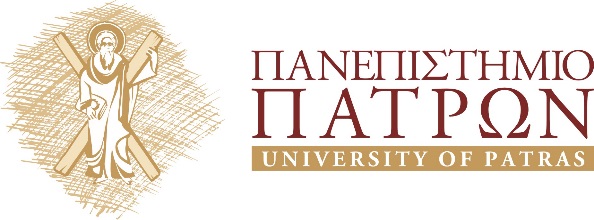 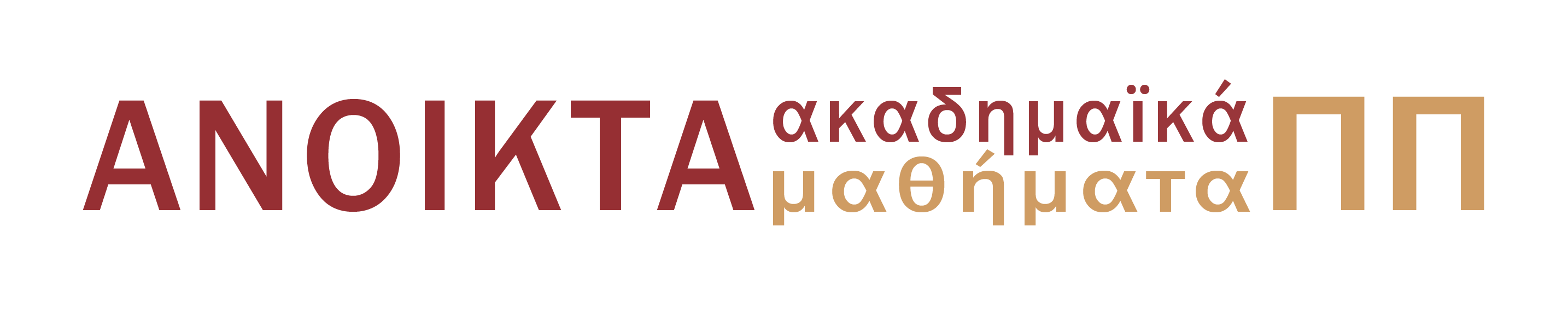 ΕΦΑΡΜΟΣΜΕΝΗ ΗΘΙΚΗ 

Ενότητα  7 (PART B): Η Βιοηθική ως πεδίο της Εφαρμοσμένης Ηθικής  Διδάσκων: Μιχαήλ Παρούσης, Αναπλ. Καθηγητής
Σχολή Ανθρωπιστικών και Κοινωνικών ΣπουδώνΤμήμα Φιλοσοφίας
Σκοποί ενότητας
Βιοηθική 

Ανθρώπινα Δικαιώματα
1. Άρθρο 10 της Διακήρυξης των ανθρωπίνων δικαιωμάτων
Συλλογική αξιοπρέπεια

Ατομική αξιοπρέπεια
2. Άρθρο 11 της Διακήρυξης των ανθρωπίνων δικαιωμάτων
UNESCO
Παιδεία
Έρευνα
Νομικές ρυθμίσεις
Ηθική θεμελίωση της νομικής παρέμβασης
Το δίκαιο δεν υπάρχει χωρίς ηθική 
Ηθική δεν μπορεί να υπάρξει χωρίς εφαρμοσμένα πεδία
3.Άρθρο 12 της Διακήρυξης των ανθρωπίνων δικαιωμάτων
Βάζει έναν σκοπό της έρευνας
Η έρευνα είναι μέσον για έναν σκοπό
Η έρευνα πρέπει να αποσκοπεί στην αξία της υγείας 
Τα οφέλη πρέπει να είναι οικουμενικά
4. Άρθρο 15 της Διακήρυξης των ανθρωπίνων δικαιωμάτων
Τα αποτελέσματα της έρευνας δεν θα χρησιμοποιηθούν για μη ειρηνικούς σκοπούς
Τέλος ενότητας
Χρηματοδότηση
Το παρόν εκπαιδευτικό υλικό έχει αναπτυχθεί στo  πλαίσιo του εκπαιδευτικού έργου του διδάσκοντα.
Το έργο «Ανοικτά Ακαδημαϊκά Μαθήματα στο Πανεπιστήμιο Πατρών» έχει χρηματοδοτήσει μόνο την αναδιαμόρφωση του εκπαιδευτικού υλικού. 
Το έργο υλοποιείται στο πλαίσιο του Επιχειρησιακού Προγράμματος «Εκπαίδευση και Δια Βίου Μάθηση» και συγχρηματοδοτείται από την Ευρωπαϊκή Ένωση (Ευρωπαϊκό Κοινωνικό Ταμείο) και από εθνικούς πόρους.
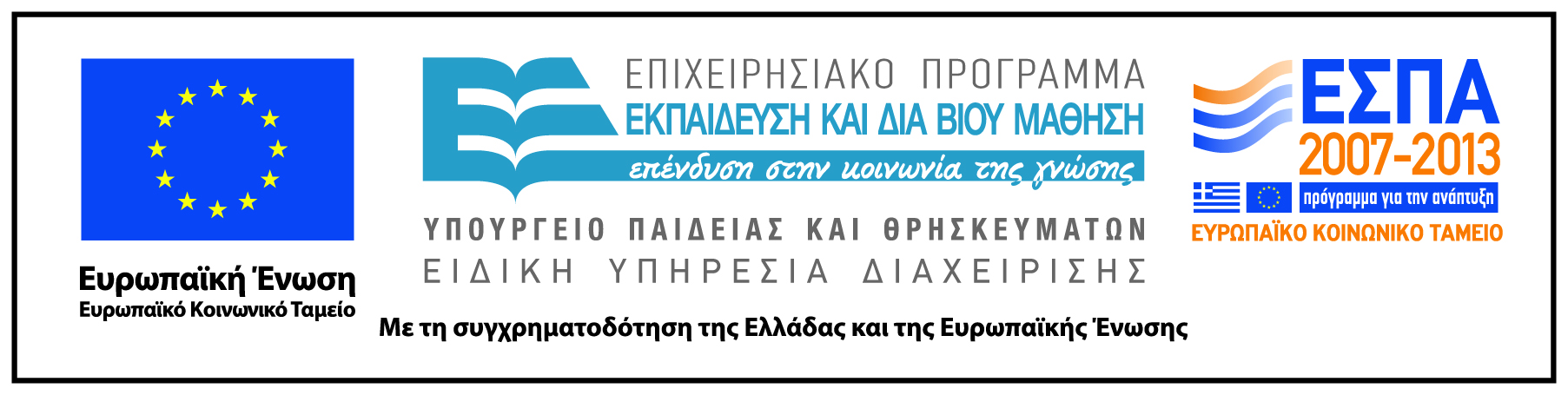 Σημείωμα Αδειοδότησης
Το παρόν υλικό διατίθεται με τους όρους της άδειας χρήσης Creative Commons Αναφορά, Μη Εμπορική Χρήση Παρόμοια Διανομή 4.0 [1] ή μεταγενέστερη, Διεθνής Έκδοση.   Εξαιρούνται τα αυτοτελή έργα τρίτων π.χ. φωτογραφίες, διαγράμματα κ.λ.π.,  τα οποία εμπεριέχονται σε αυτό και τα οποία αναφέρονται μαζί με τους όρους χρήσης τους στο «Σημείωμα Χρήσης Έργων Τρίτων».



    
                 
[1] http://creativecommons.org/licenses/by-nc-sa/4.0/
 

Ως Μη Εμπορική ορίζεται η χρήση:
που δεν περιλαμβάνει άμεσο ή έμμεσο οικονομικό όφελος από την χρήση του έργου, για το διανομέα του έργου και αδειοδόχο
που δεν περιλαμβάνει οικονομική συναλλαγή ως προϋπόθεση για τη χρήση ή πρόσβαση στο έργο
που δεν προσπορίζει στο διανομέα του έργου και αδειοδόχο έμμεσο οικονομικό όφελος (π.χ. διαφημίσεις) από την προβολή του έργου σε διαδικτυακό τόπο

Ο δικαιούχος μπορεί να παρέχει στον αδειοδόχο ξεχωριστή άδεια να χρησιμοποιεί το έργο για εμπορική χρήση, εφόσον αυτό του ζητηθεί.
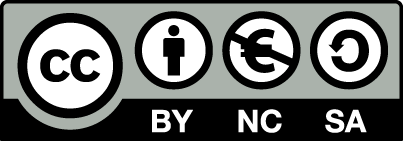 Σημείωμα Αναφοράς
Copyright Πανεπιστήμιο Πατρών, Παρούσης Μιχαήλ 2015. «Εφαρμοσμένη Ηθική. Η Βιοηθική ως πεδίο της Εφαρμοσμένης Ηθικής (Part B)». Έκδοση: 1.0. Πάτρα 2015. Διαθέσιμο από τη δικτυακή διεύθυνση: https://eclass.upatras.gr/courses/PHIL1898/